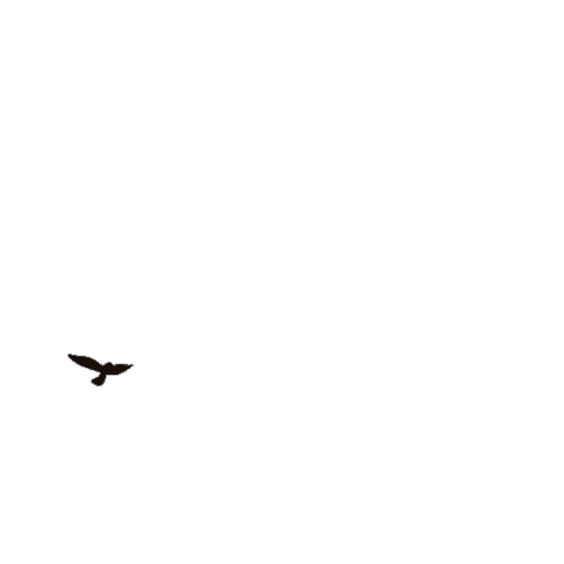 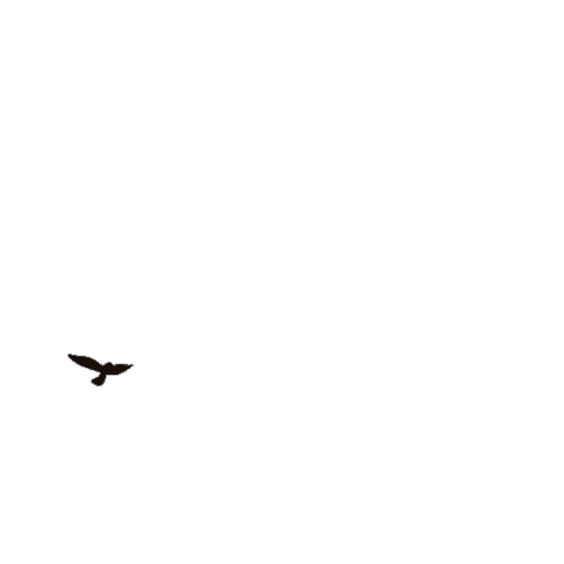 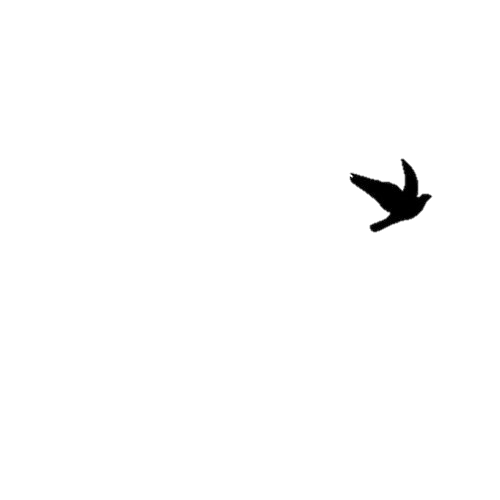 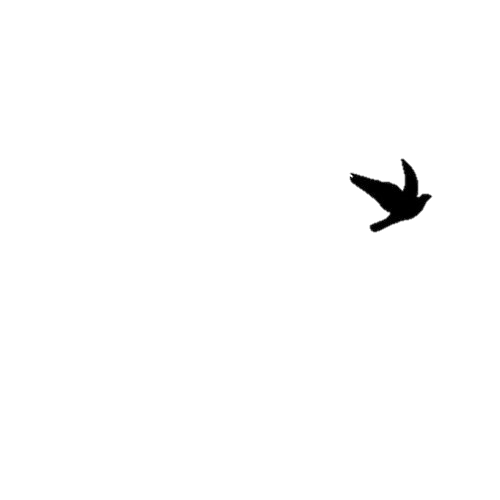 TRƯỜNG TIỂU HỌC CỰ KHỐI
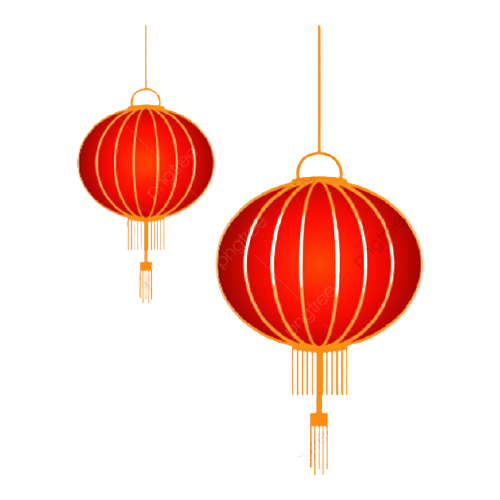 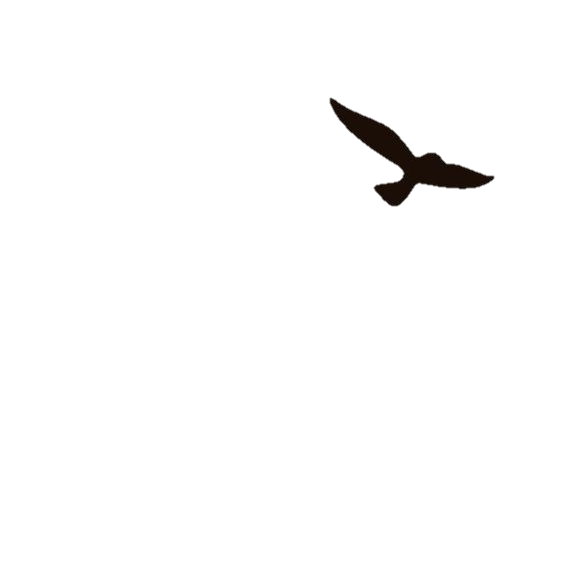 CHÀO MỪNG CÁC CON 
ĐẾN VỚI TIẾT HỌC MÔN TOÁN LỚP 3
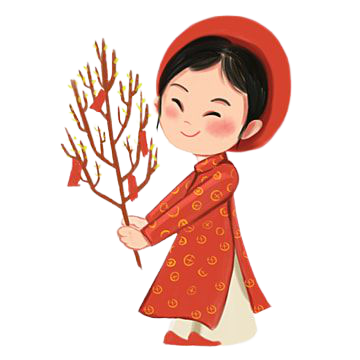 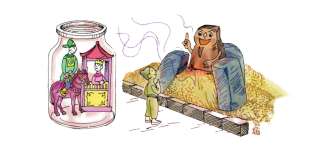 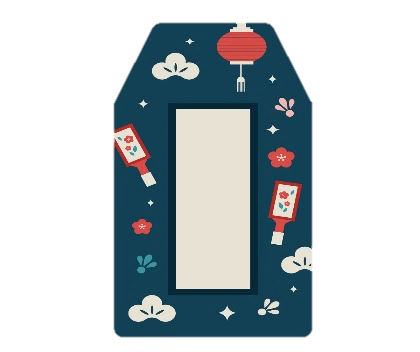 https://www.facebook.com/teamKTUTS
[Speaker Notes: Bấm vào bao lì xì để đến quay về slide BAO LÌ XÌ]
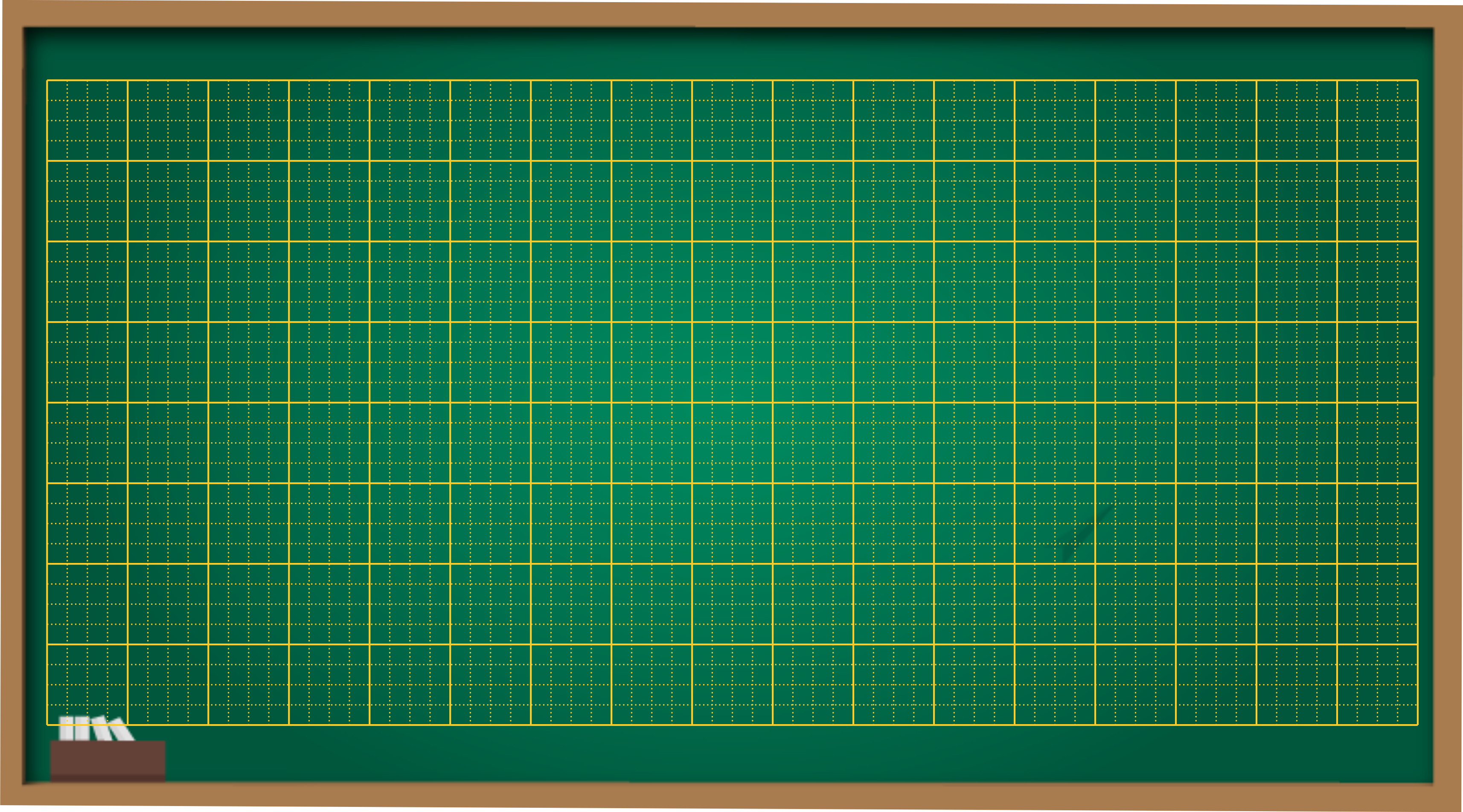 Thứ hai ngày 24 tháng 1 năm 2022
Toán
Điểm ở giữa. Trung điểm của đoạn thẳng
1. ĐIỂM Ở GIỮA
B
O
A
- Ba điểm A, O, B là 3 điểm như thế nào với nhau?
             A, O, B là ba điểm thẳng hàng.
O có vị trí như thế nào so với hai điểm A và B?
             O là điểm ở giữa hai điểm A và B.
Để điểm O là điểm ở giữa hai điểm A và B thì ba điểm A, O, B phải là ba điểm như thế nào?
                  A, O, B là ba điểm thẳng hàng.
[Speaker Notes: Bấm vào bao lì xì để đến quay về slide BAO LÌ XÌ]
1. ĐIỂM Ở GIỮA
B
O
A
A, O, B là ba điểm thẳng hàng
O là điểm ở giữa hai điểm A và B
I
N
VD1: Cho đoạn thẳng MN, hãy xác định điểm I ở giữa điểm M, N?

VD2:Trong các trường hợp sau, điểm I có phải là điểm nằm giữa M và N không? Vì sao?
a) 



b)
I
M
N
I
I không phải là điểm giữa.
 Vì ba điểm M, I, N là ba điểm không thẳng hàng
M
N
M
I là điểm giữa. Vì ba điểm M, I, N là ba điểm thẳng hàng
2. TRUNG ĐIỂM CỦA ĐOẠN THẲNG
M
- M là điểm ở giữa hai điểm A và B. Độ dài đoạn thẳng AM bằng độ dài đoạn thẳng MB.                         
Viết là: AM = MB.
3 cm
3 cm
A
M
B
- M được gọi là trung điểm của đoạn thẳng AB.
Một điểm được gọi là trung điểm của đoạn thẳng khi:
1. là điểm nằm giữa.
2. chia đoạn thẳng thành hai phần bằng nhau
3 cm
3 cm
A
M
B
M
A
B
A
M
B
5cm
3cm
8cm
8cm
M
M
12cm
12cm
B
A
Ví dụ: Trong các trường hợp sau M có phải là trung điểm 
của AB không? Vì sao?
a)

b)


c)
M không phải là trung điểm của AB. Vì đoạn thẳng AM và MB không bằng nhau.
M là trung điểm của AB. Vì đoạn thẳng AM = MB.
M không phải là trung điểm của AB. Vì ba điểm A, M, B không thẳng hàng
Bài 1. Trong hình bên:
M
A
B
O
N
C
D
C, N, D.
A, M, B;
a) Ba điểm thẳng hàng là:
M, O, N;
A và B
b) M là điểm ở giữa hai điểm ...........
C và D
N là điểm ở giữa hai điểm ...........
M và N
O là điểm ở giữa hai điểm ...........
2cm
2cm
O
B
A
2cm
3cm
E
Bài 2. Câu nào đúng, câu nào sai?
Đ
a) O là trung điểm của đoạn thẳng AB.
S
b) M là trung điểm của đoạn thẳng CD.
2cm
2cm
M
S
D
C
c) H là trung điểm của đoạn thẳng EG.
S
H
G
d) M là điểm ở giữa hai điểm C và D.
Đ
e) H là điểm ở giữa hai điểm E và G.
Bài 3. Nêu tên trung điểm của các đoạn thẳng BC, GE, AD, IK.
I
- .... là trung điểm của đoạn thẳng BC.
B
I
I
C
K
- .... là trung điểm của đoạn thẳng GE.
O
O
O
D
A
O
- .... là trung điểm của đoạn thẳng AD.
G
K
K
E
O
- .... là trung điểm của đoạn thẳng IK.
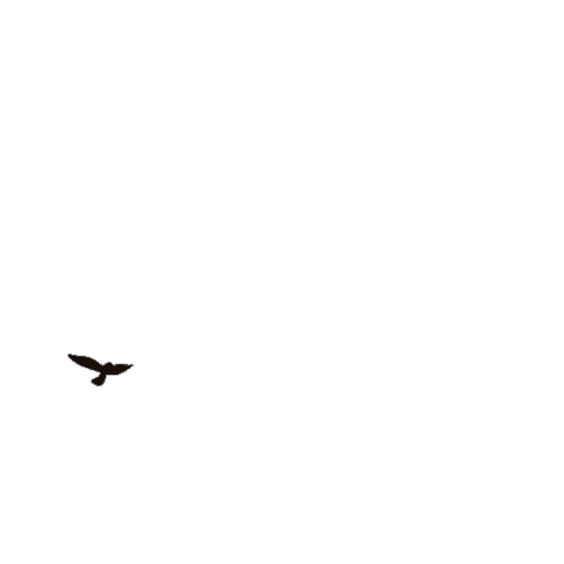 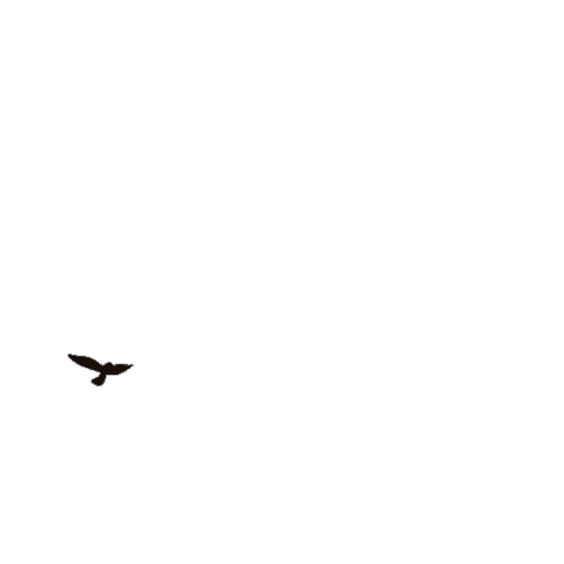 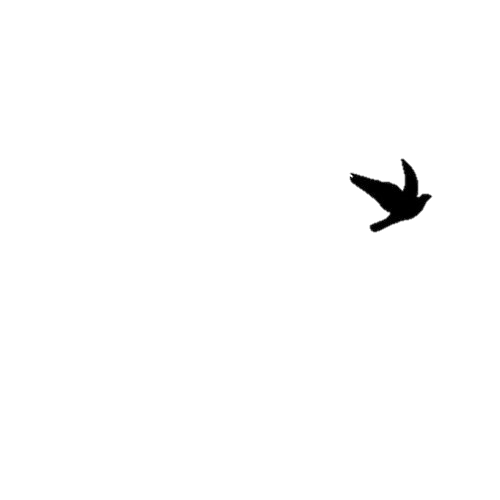 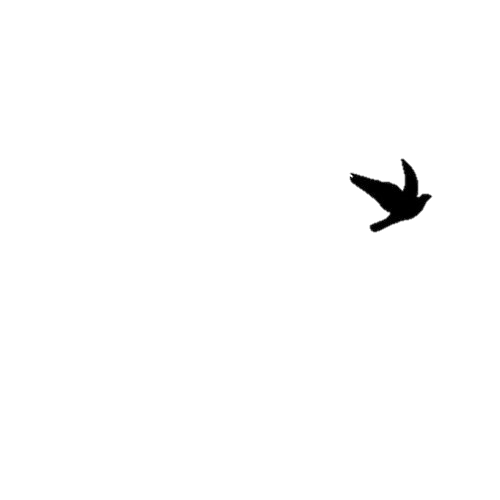 TRƯỜNG TIỂU HỌC CỰ KHỐI
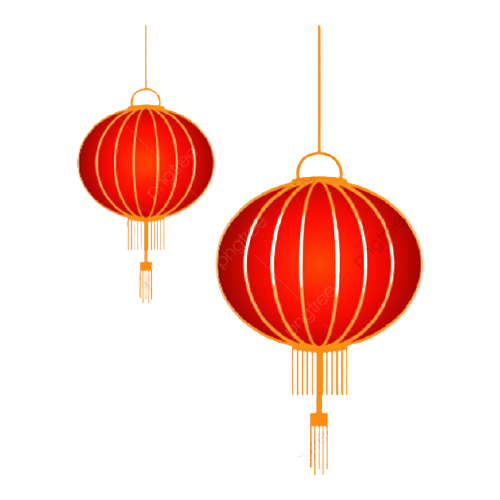 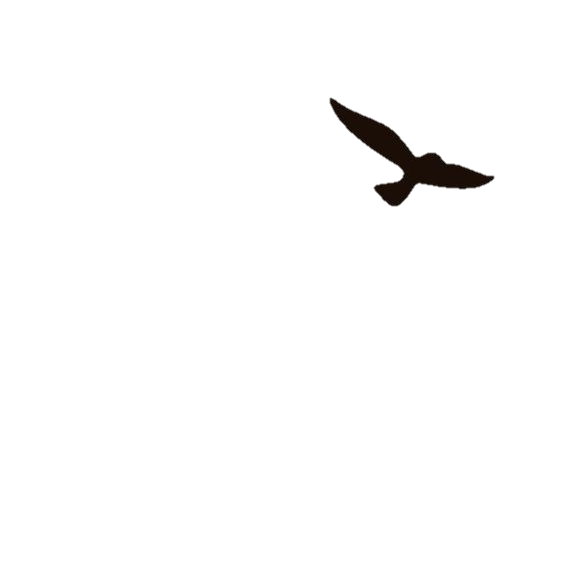 CHÀO TẠM BIỆT
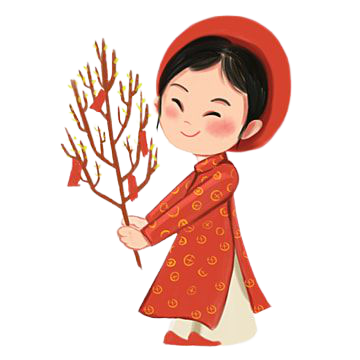 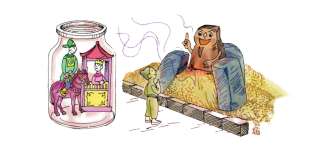 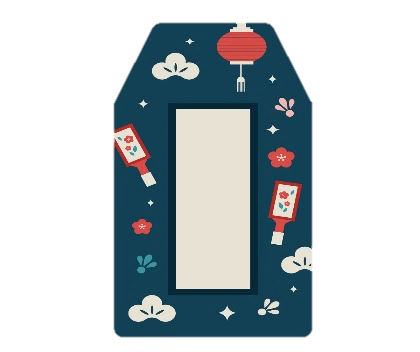 https://www.facebook.com/teamKTUTS
[Speaker Notes: Bấm vào bao lì xì để đến quay về slide BAO LÌ XÌ]